Snowmass 2013
LC計画推進委員会　２０１３年８月２３日　KEK 岡田安弘
Community Summer Study 2013
http://www.snowmass2013.org/tiki-index.php
米国物理学会　DPF が主催するHEP 将来計画の検討プロセス
   　２０１２年１０月ー２０１３年８月
　　多くのWG (Energy, Intensity, Cosmic, capabilities, etc)  がパラレルに検討を進め、7/26-8/6 のミネソタ大学での会合でまとめた。
8/5-8/6 のsummary session  のpresentation が今のところ公式の結果。　８月末までにまとめのdocument が用意される。
DPF２０１３のpresentation も参照　 
https://indico.bnl.gov/conferenceDisplay.py?ovw=True&confId=603
今後はHEPAP subpanel (P5) でpriority 付の議論が進む。
LC に関連する講演
特に重要な講演は
Capabilities Frontier Summary (W. Barletta)
Energy Frontier Summary (Chip Brock)
Overall Summary (Ian Shipsey)
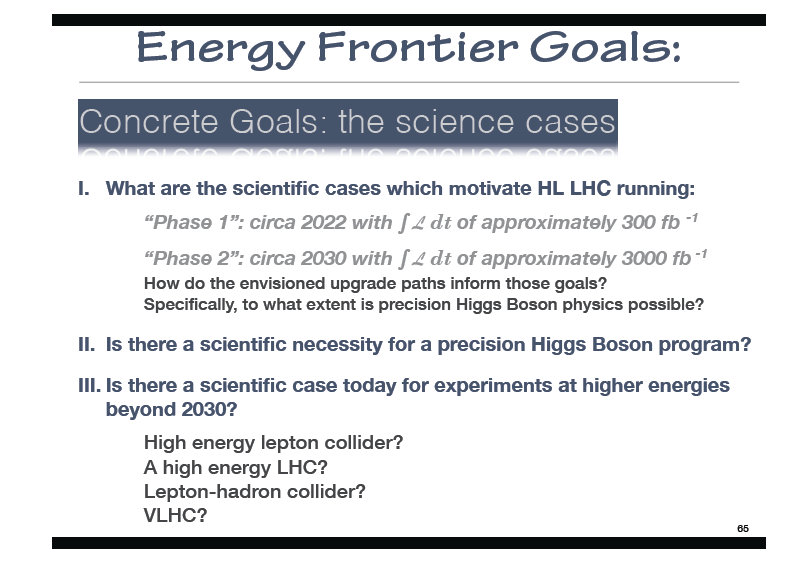 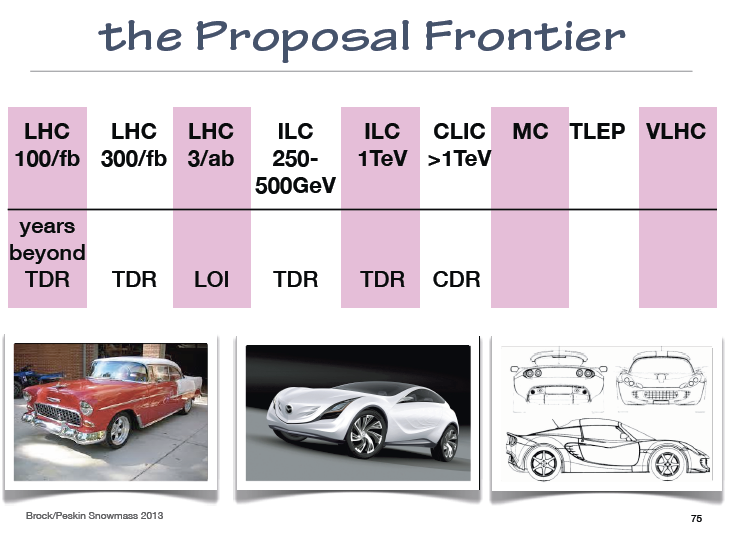 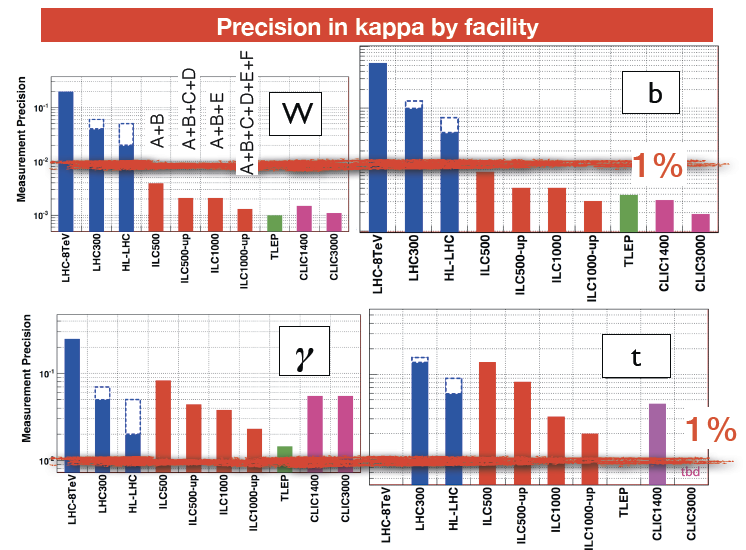 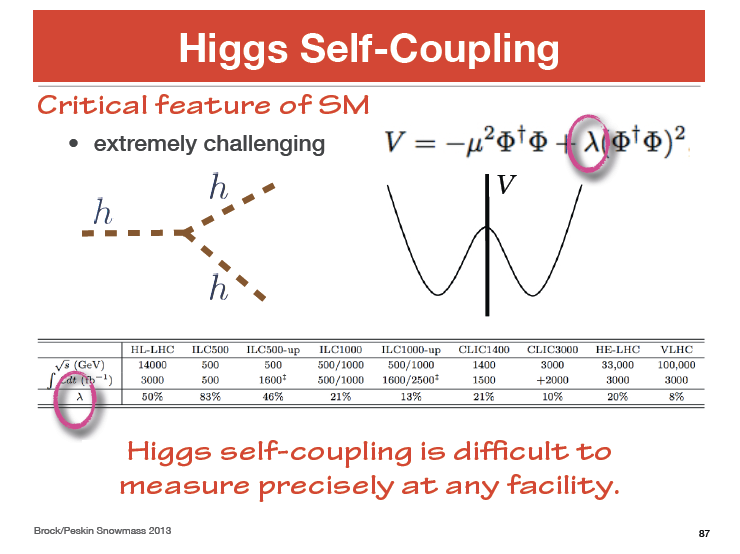 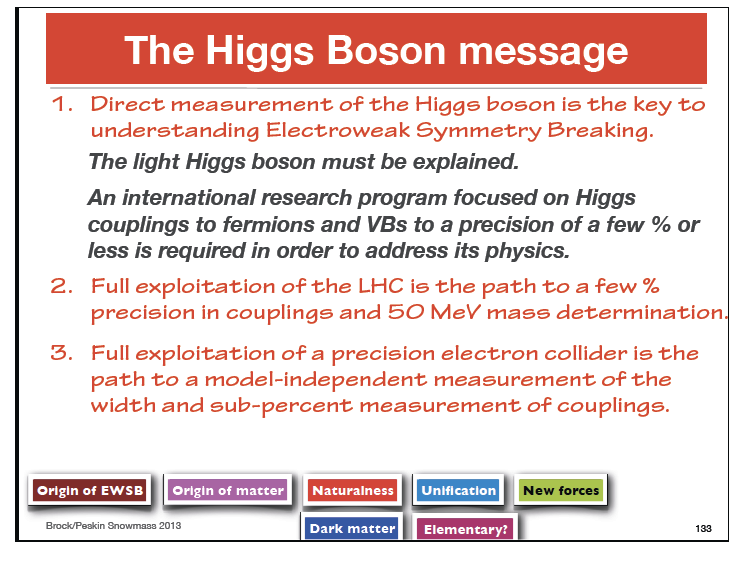 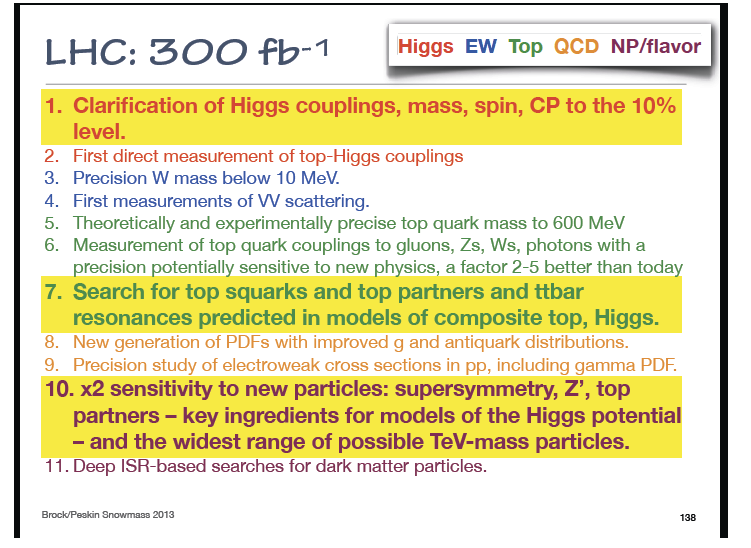 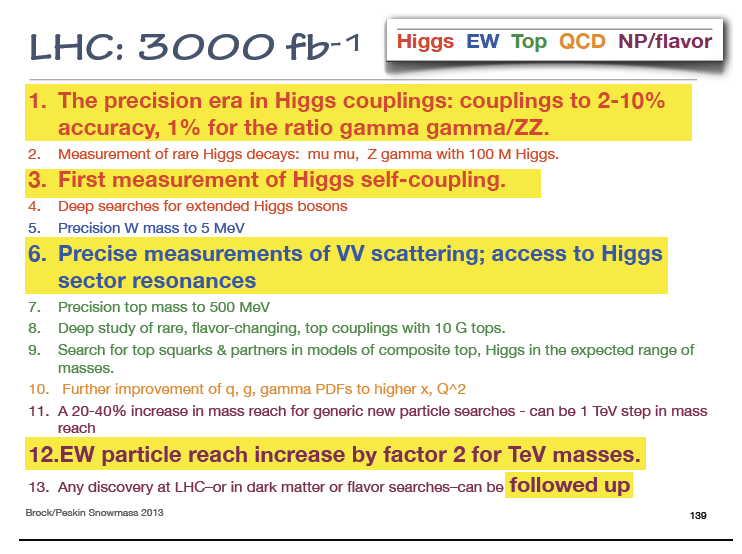 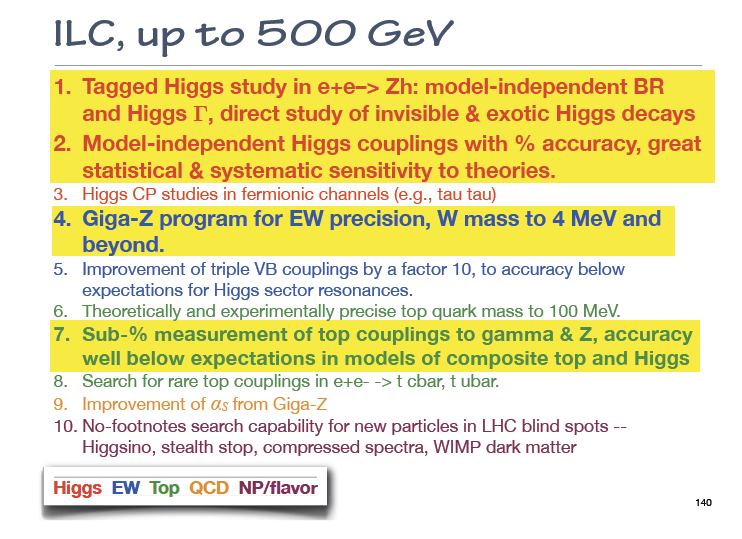 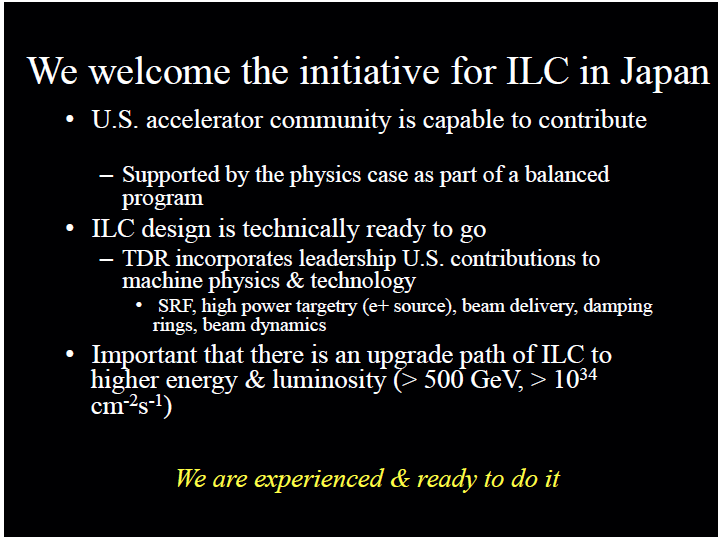 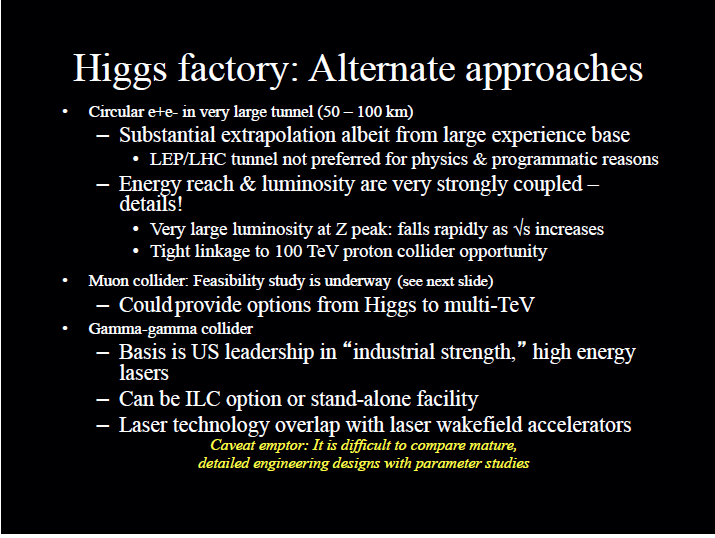